Academic Assessment Committee Report
Faculty Senate: 04.11.2017
Dr. Brandon Combs
Director of Assessment, Committee Chair
AAC Committee Charge
The Academic Assessment Committee will provide oversight, identify needs, develop recommendations and policies regarding institution-wide assessment of student learning in order to strengthen the university and enhance its accountability. It will also recommend changes in academic assessment processes; review the usefulness of academic assessment strategies, reporting strategies and feedback processes; and ensure that assessment data are used to inform decision-making at all levels. The committee will support, fully or in part, faculty initiatives related to the improvement of academic assessment programs. The committee will maintain close communications with the Faculty Senate, the office of the provost, the UCA Core Council, and other appropriate committees, administrative bodies, and academic units.
SET Committee Membership
Brandon Combs, Chair
Jim Downey, COB
Lynn Burley, CLA
Julie Meaux, CHBS
Jennifer Hawkinson, CFAC
Donna Wake, COE
Charles Watson, CNSM
Amy Baldwin, University College
Mary Wood, Invited Guest
Jacob Held, UCA Core
Spencer Burton, SGA
Relius Johnson, Graduate Student
Minutes Recap
2017-2018 Academic Year
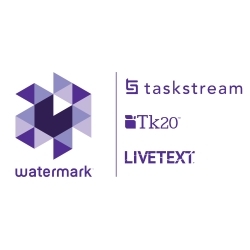 UCA Core Assessment
Assessment Plan Approvals
Completion Matrix
Assessment Plan Timeline
PAWS Implementation
Aqua Implementation
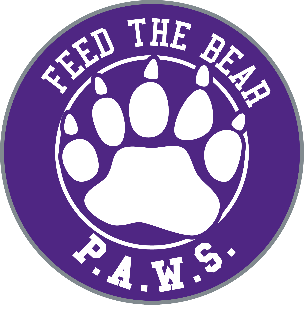 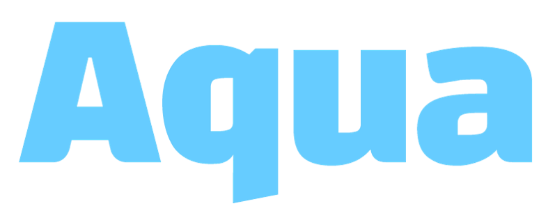 Transition
Assessment Planning, Reporting, and Alignment
AAP Transition
UCA Core Assessment
96.43% Have Received Consultations
17.86% AAP’s Approved
42.56% PAWS Entry Complete
Spring 2017
77.25% Participation
Results show growth
Recommendations made to UCA Core Council
Campus Forums Complete
Committee Agenda
Moving Forward
PAWS Implementation
AAP Entry
Training
Maintain and grow culture of evidence and continuous improvement
Assessment Plan reviews
Assessment Report review and feedback
Contact Information
Dr. Brandon Combs
Director of Assessment
Wingo 215A
501-450-3253
bcombs@uca.edu